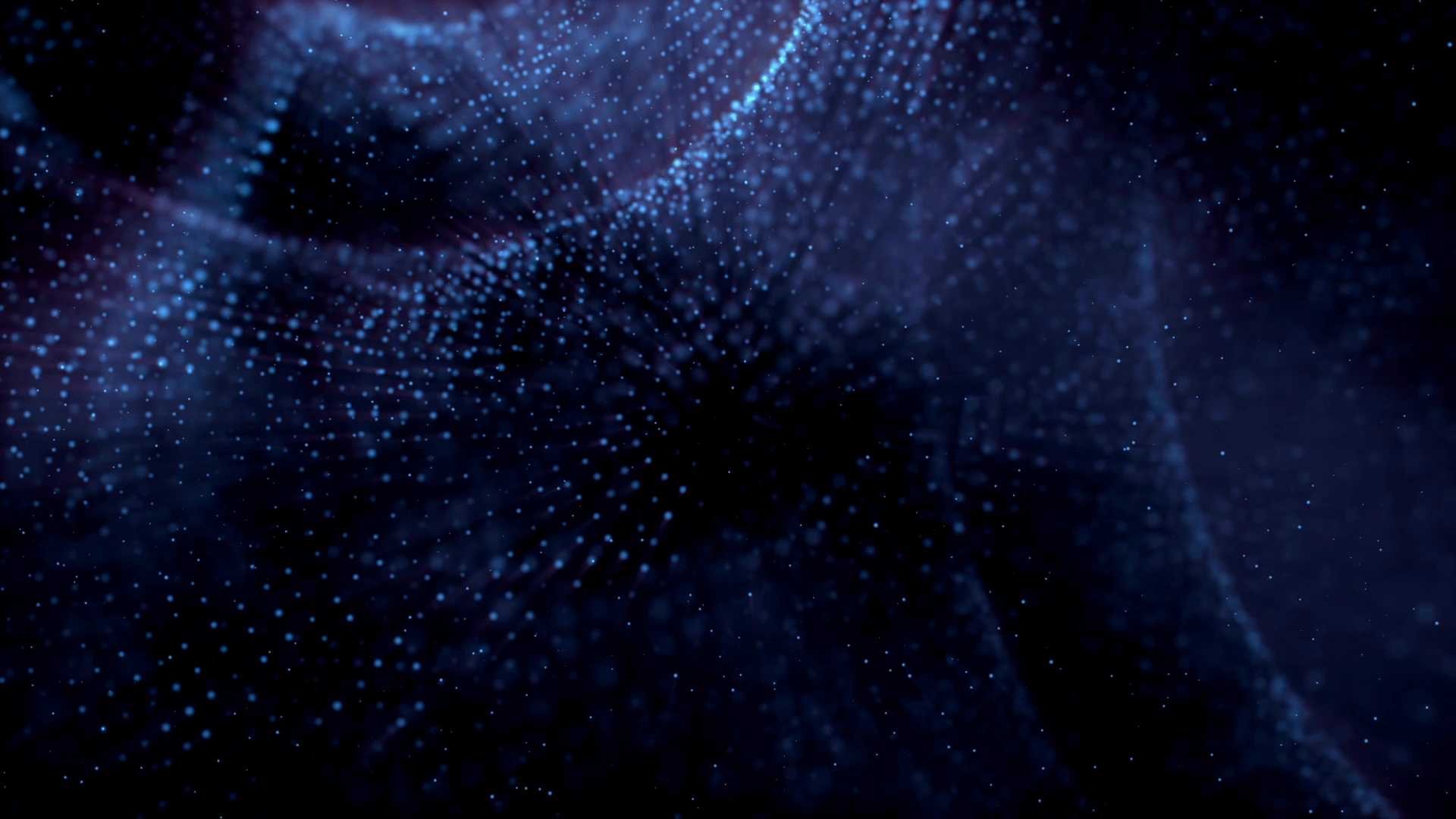 RAPPORT D’APPRENTISSAGE EN ENTREPRISE ÉPREUVE UE6
Licence Professionnelle Administration et Sécurité des Systèmes et Réseaux 
Parcours Réseaux d’entreprise
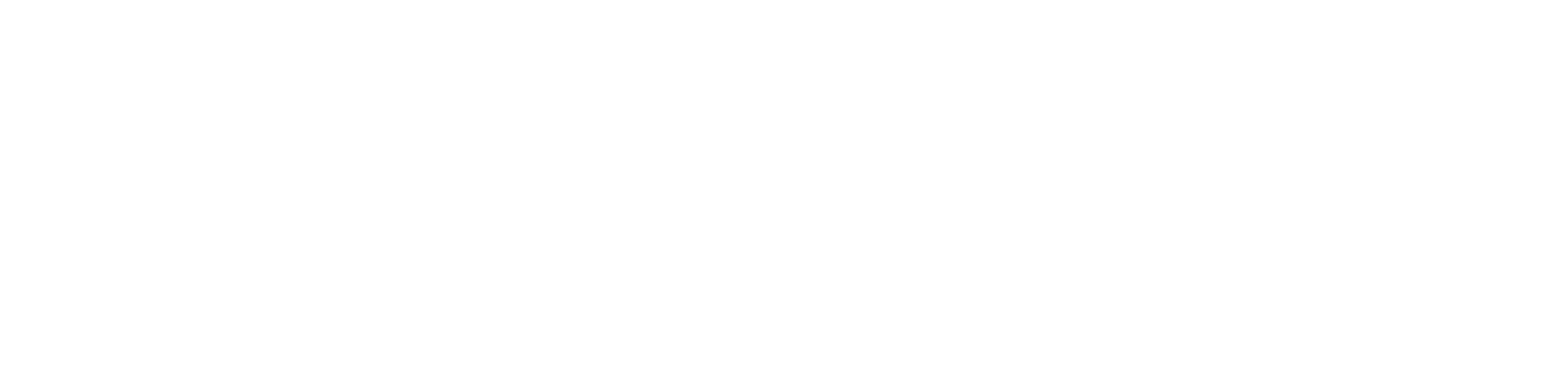 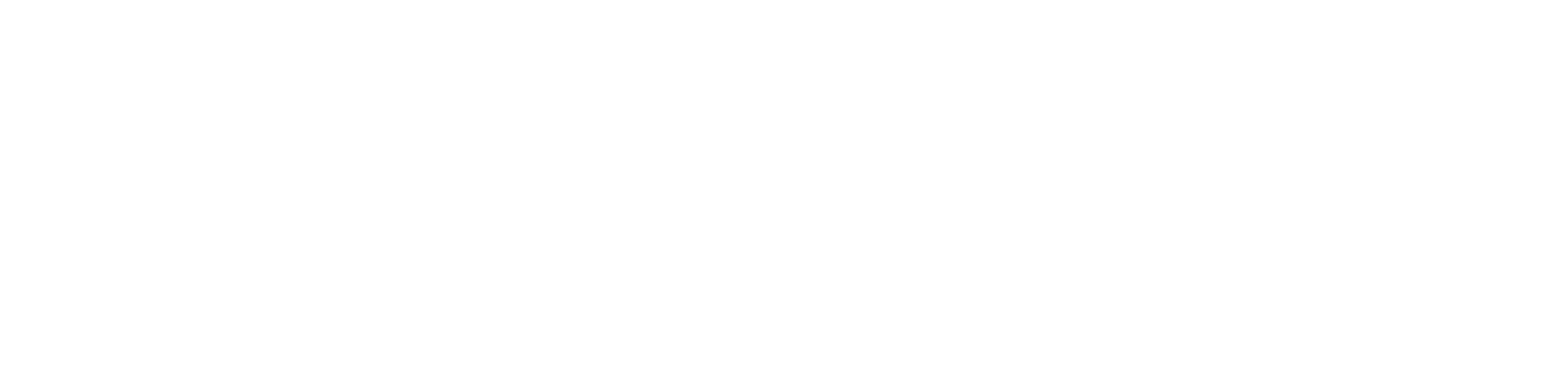 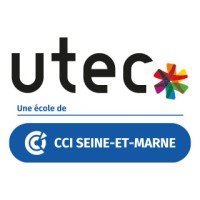 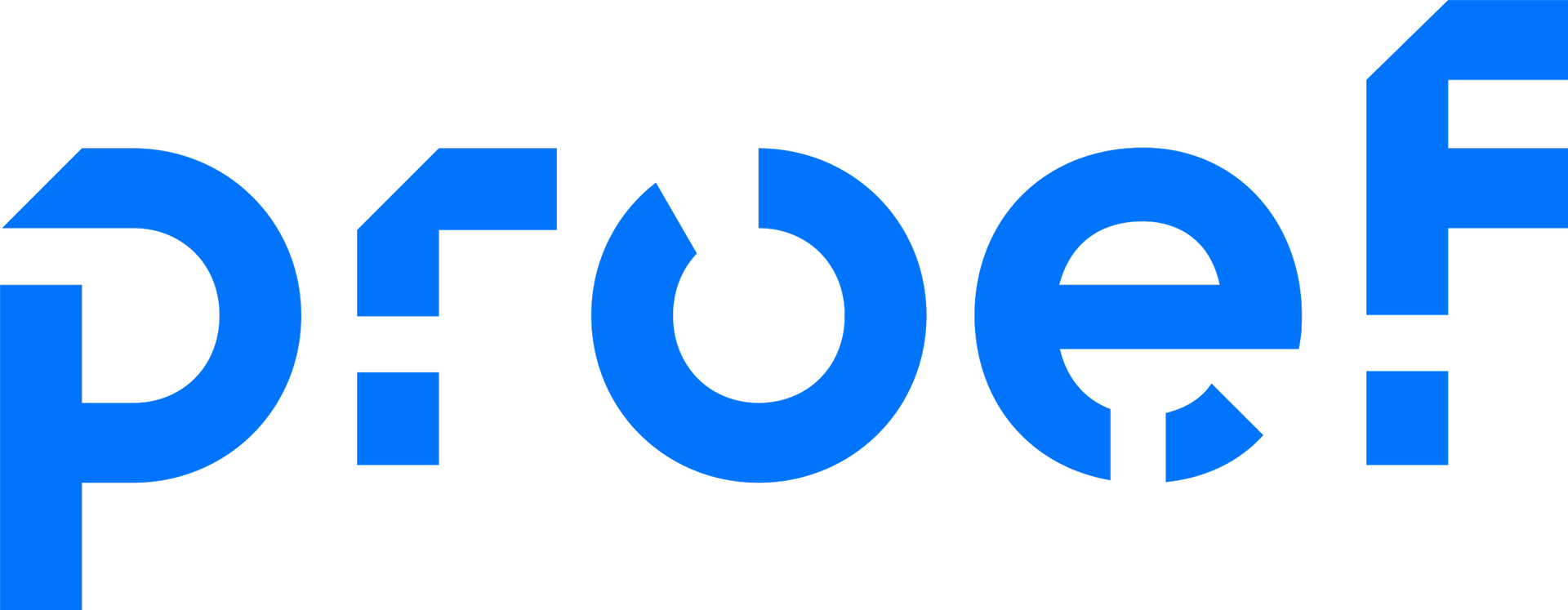 Sébastien BRET
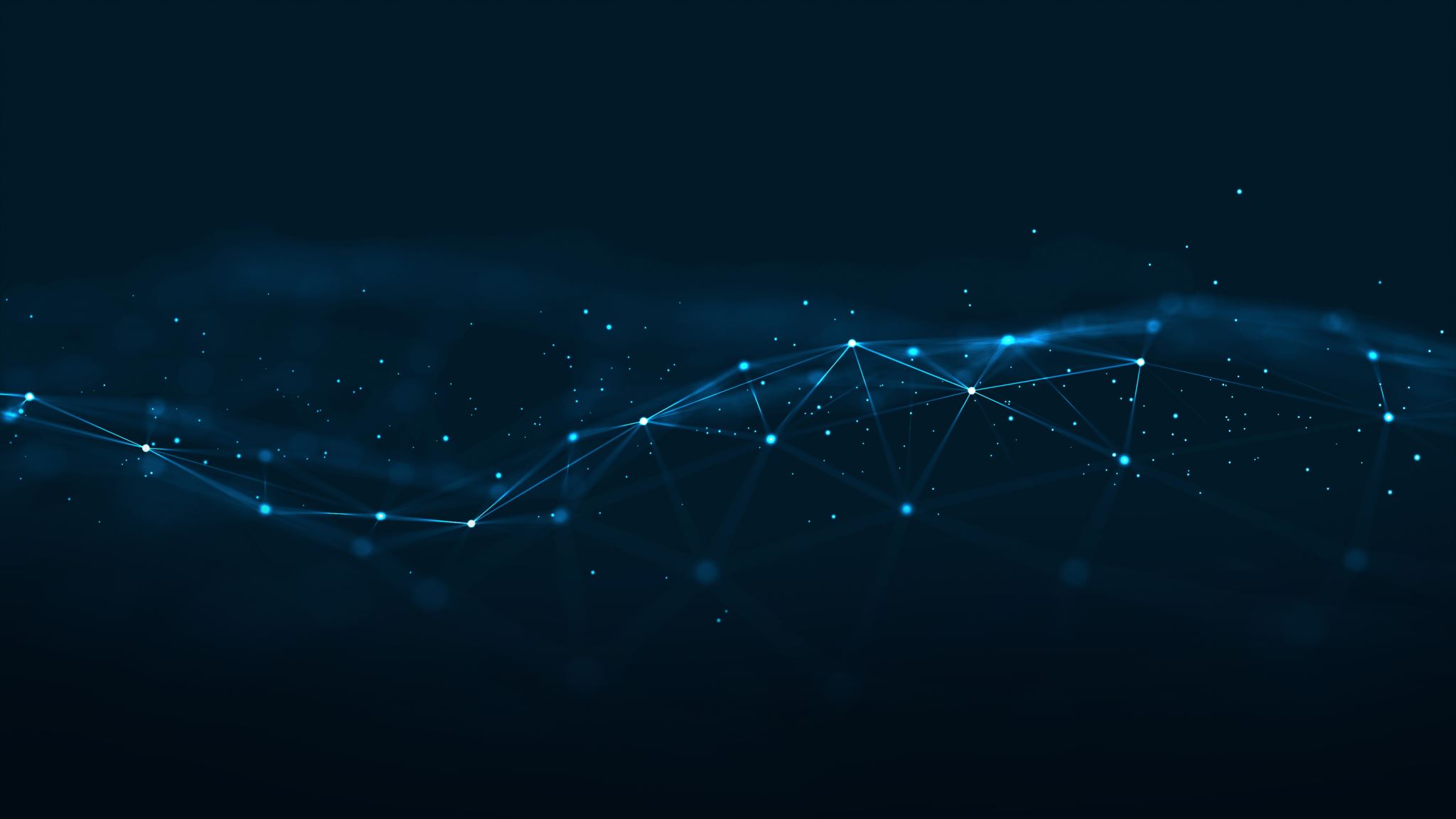 SOMMAIRE
PRÉSENTATION DE LA SOCIETE PROEF
PROEF DANS LE MONDE
PROEF FRANCE
ORGANIGRAME
PRÉSENTATION DES ETAPES D’UNE ETUDE
PRÉSENTATION DES PLANS DE BOITES
PRÉSENTATION DU PLAN DE BAIS
PRÉSENTATION DE LA ROUTE OPTIQUE
GESTION DE PROJET
CONCLUSION
Sébastien BRET
PRÉSENTATION DE LA SOCIETE PROEF
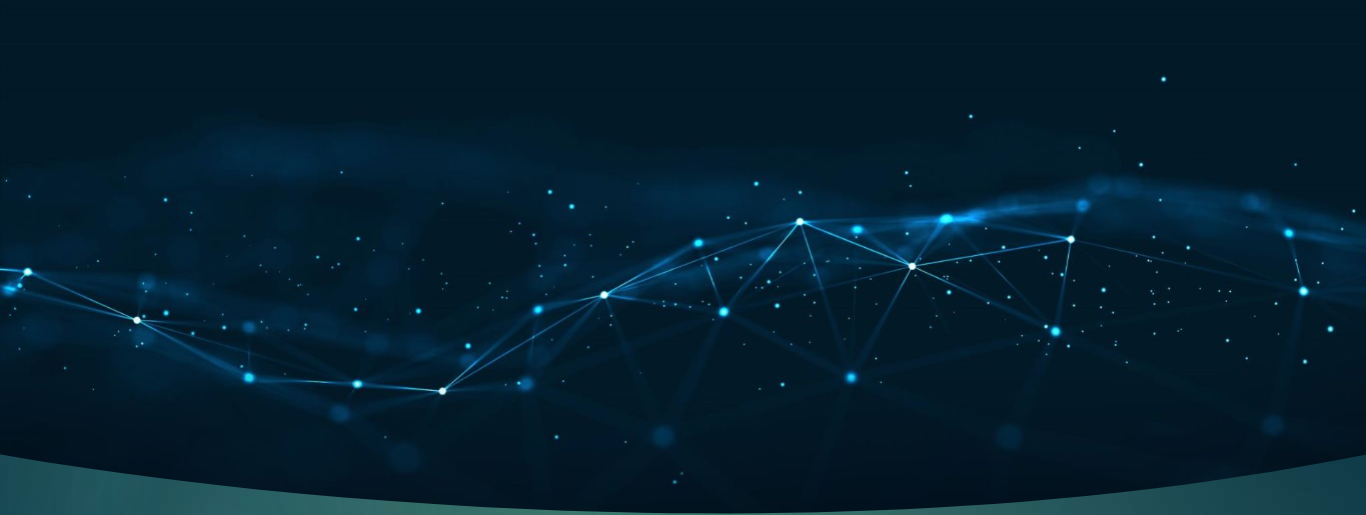 Fondé en 1984 par M. EURICO FERREIRA.
Entreprise électrique
En 1991 M. Paulo Sousa intègre le domaine de la télécommunication
Sébastien BRET
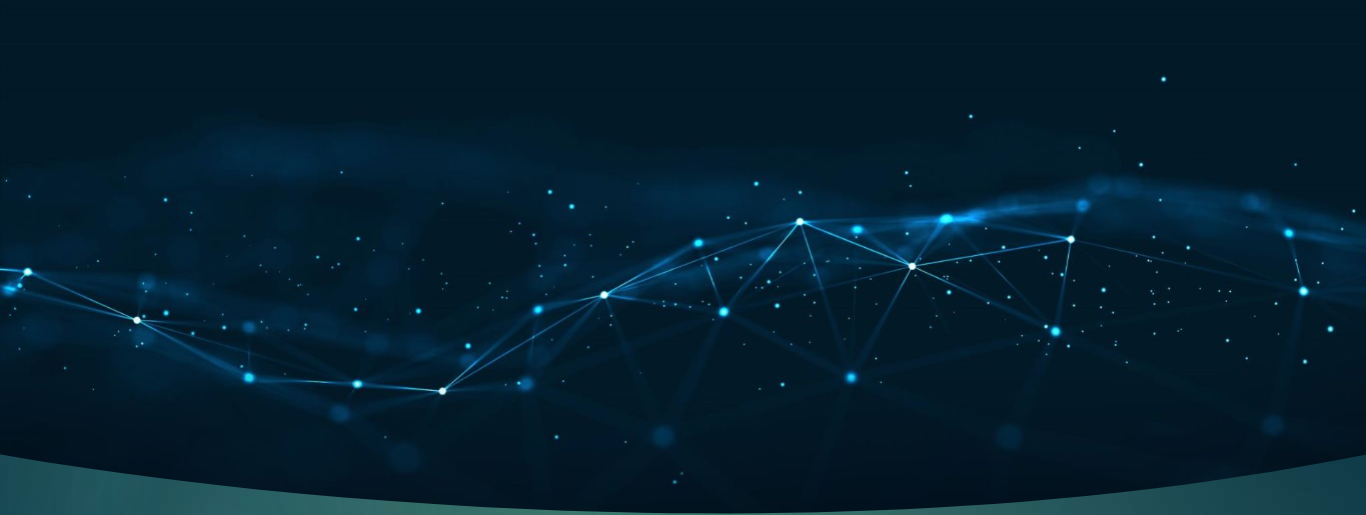 PROEF DANS LE MONDE
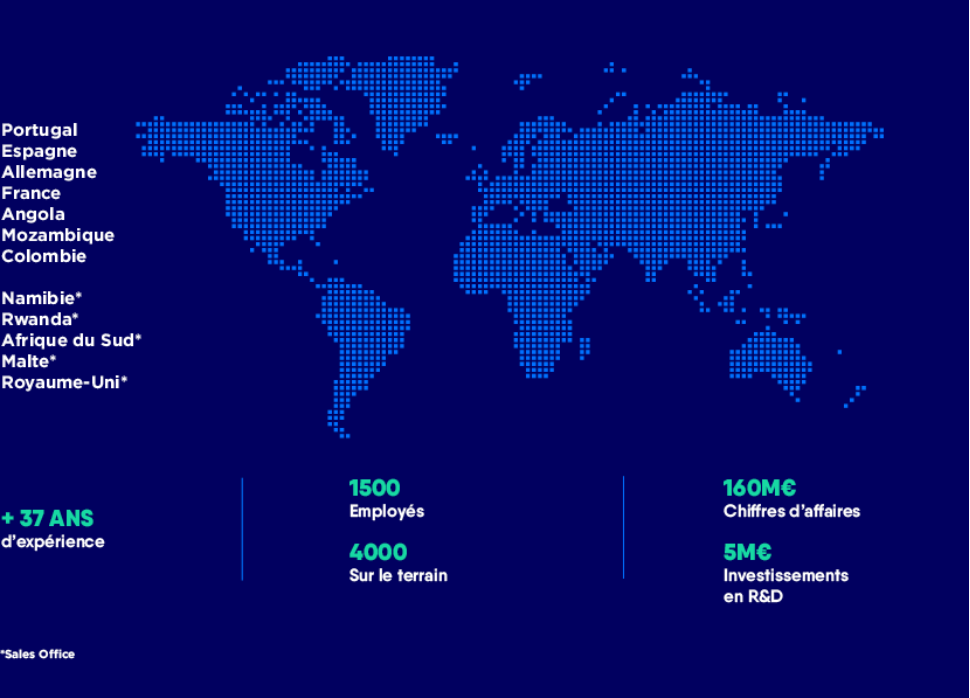 Sébastien BRET
PROEF FRANCE
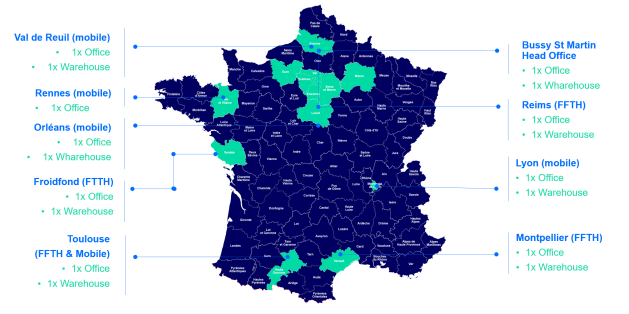 Revenue 2021 24,2M€
Revenue 2020 28,6M€
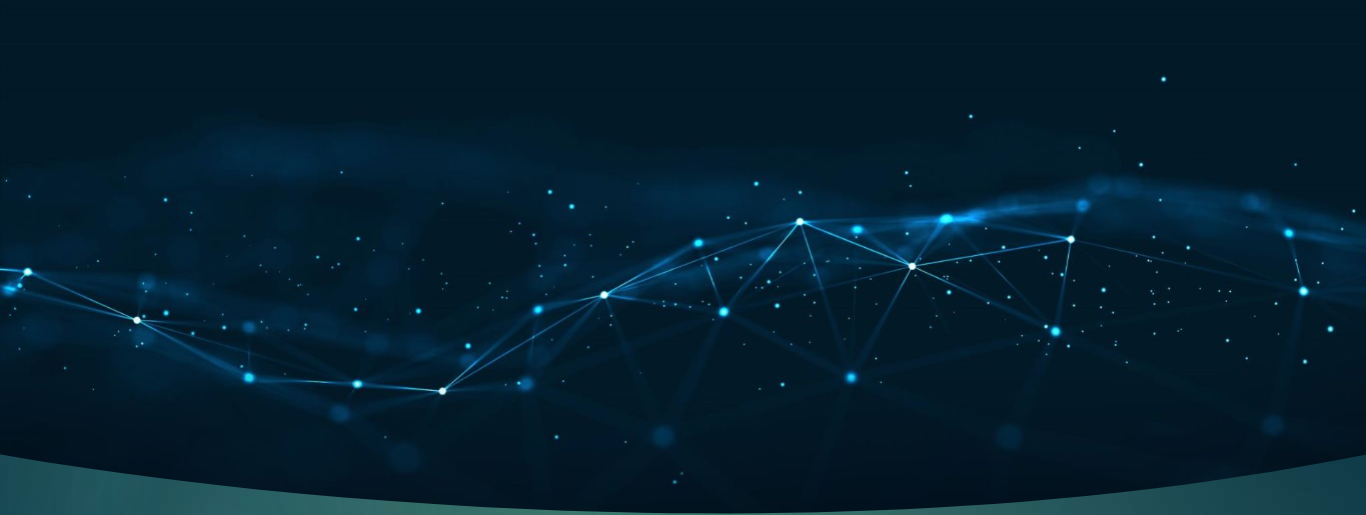 Sébastien BRET
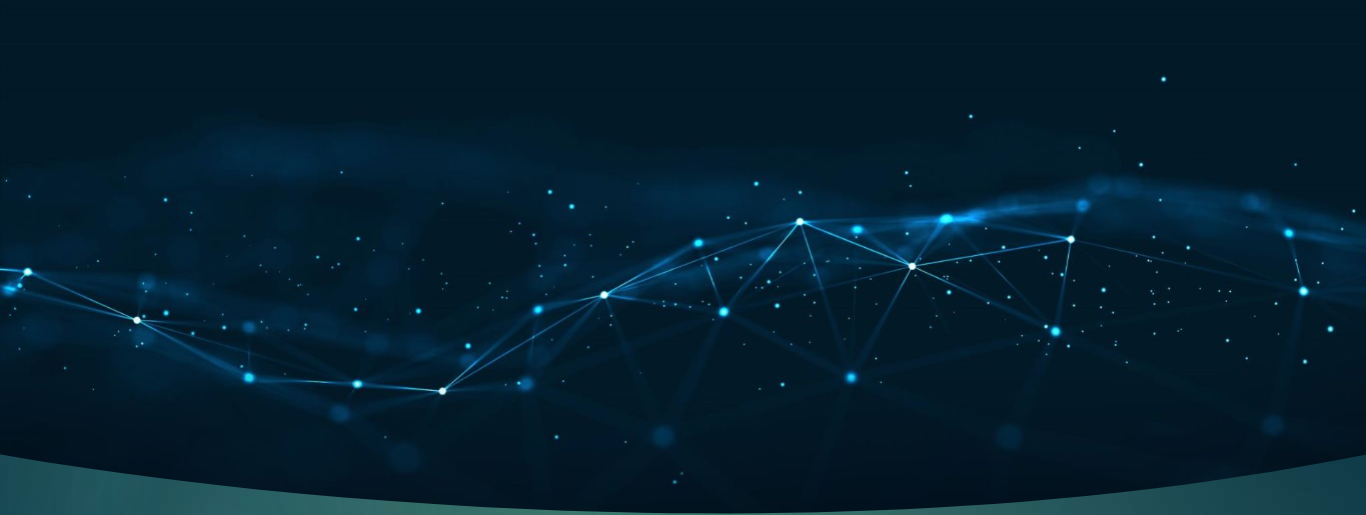 ORGANIGRAME
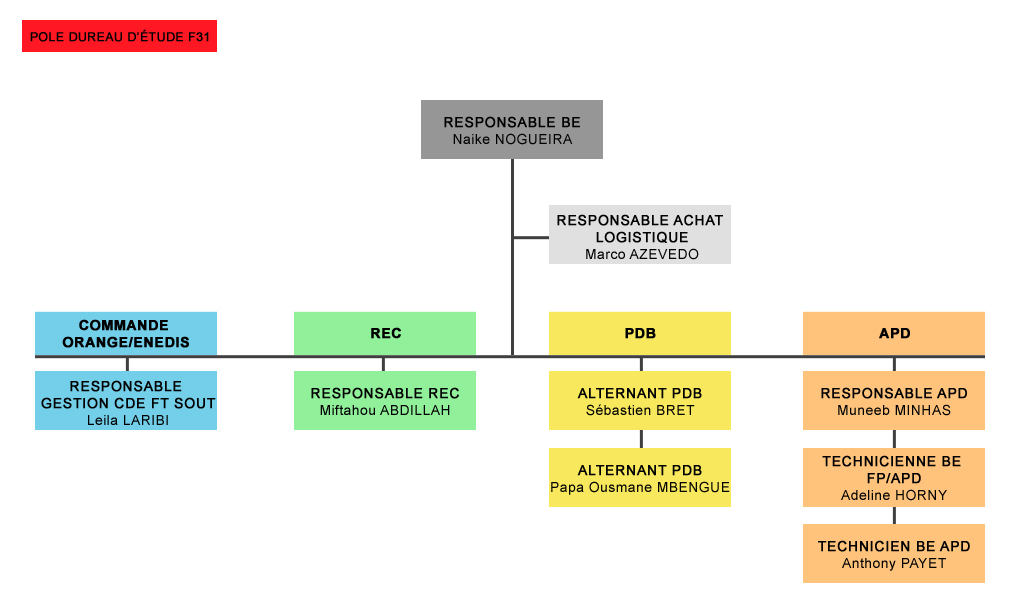 Sébastien BRET
PRÉSENTATION DES ETAPES D’UNE ETUDE
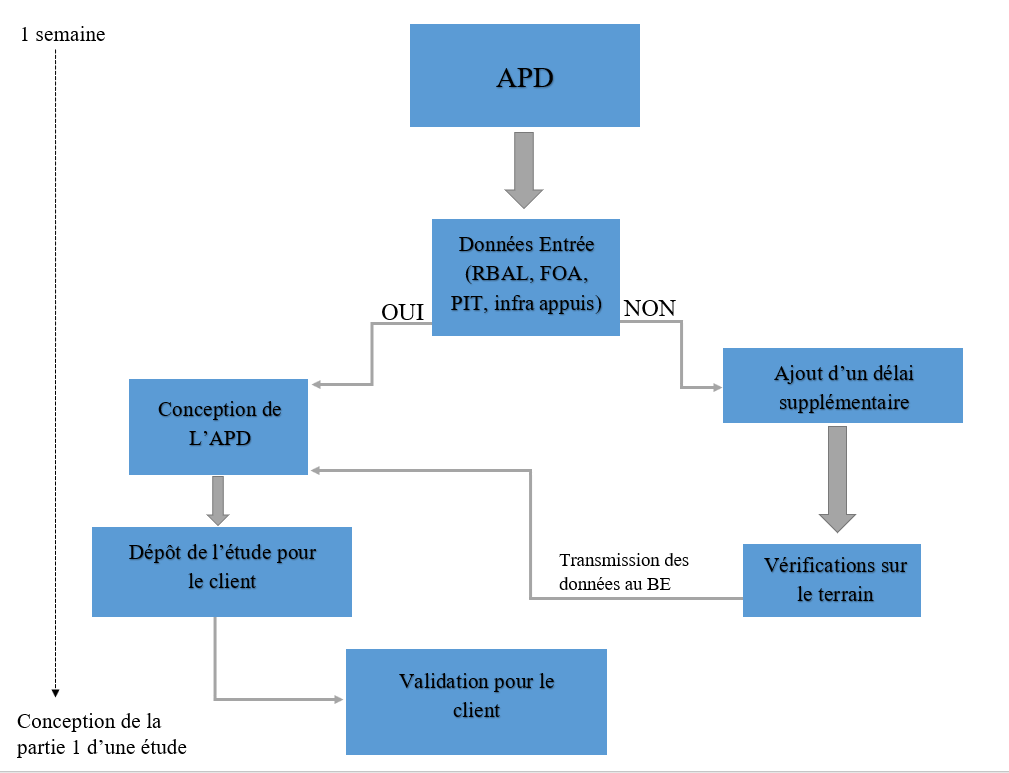 Sébastien BRET
PRÉSENTATION DES ETAPES D’UNE ETUDE
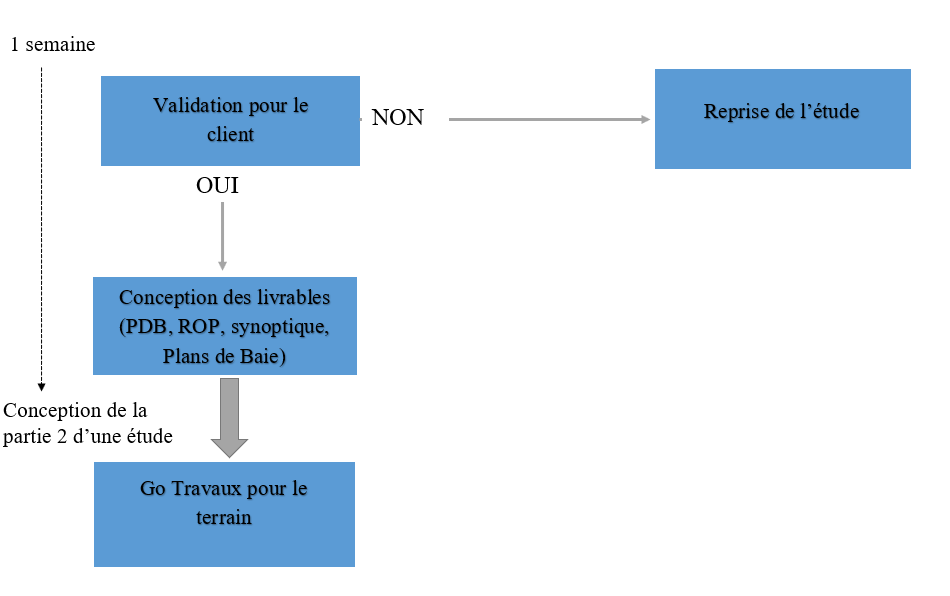 Sébastien BRET
PRÉSENTATION DES PLANS DE BOITES
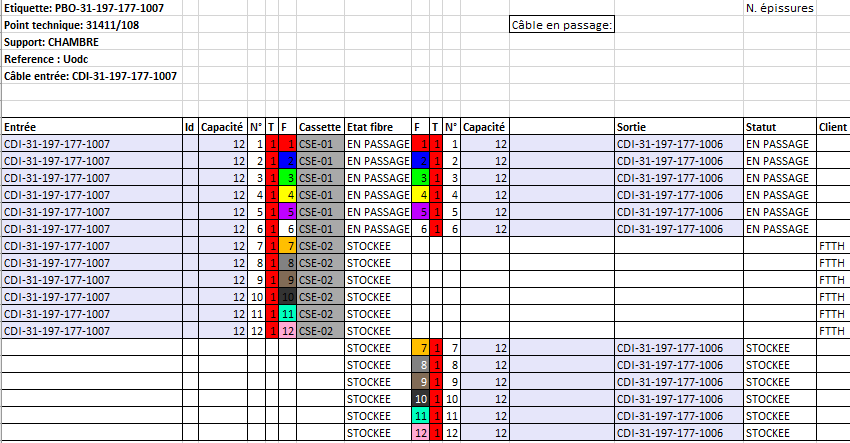 Sébastien BRET
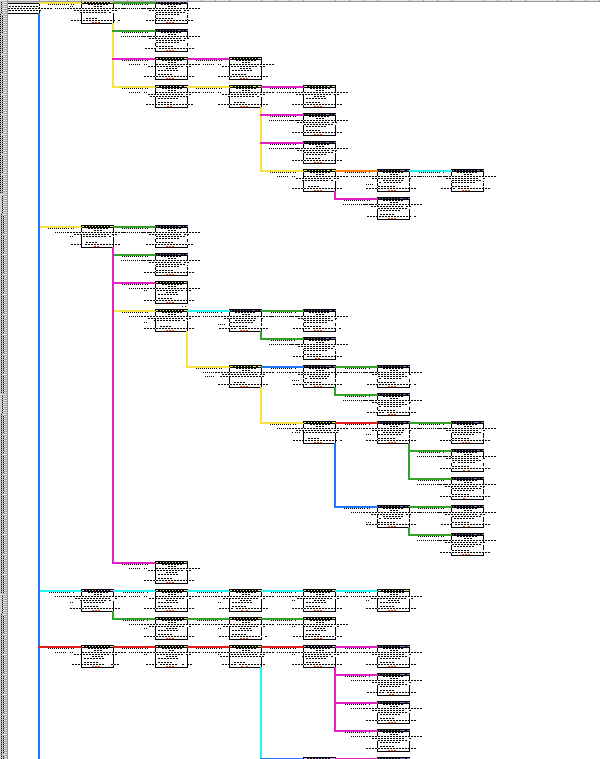 Sébastien BRET
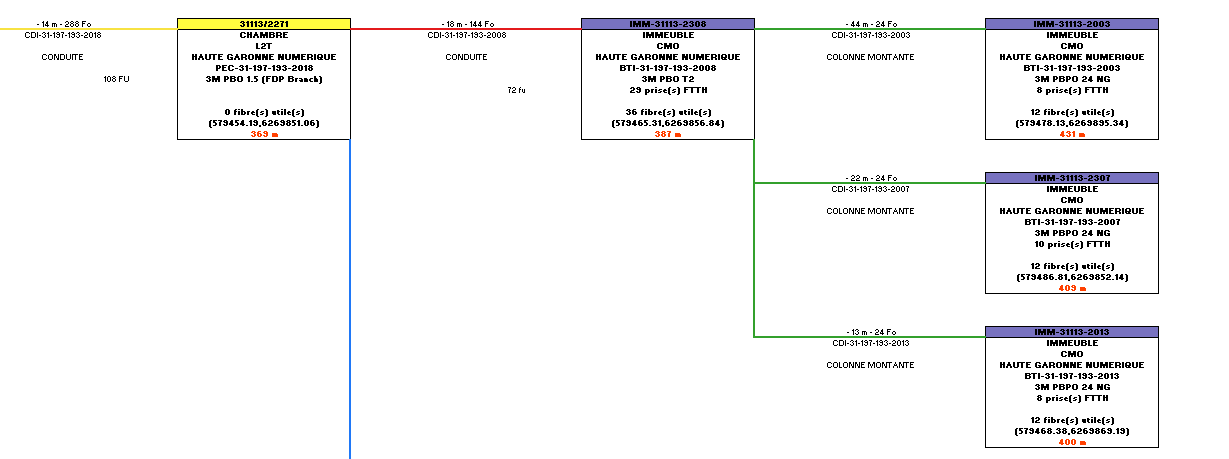 Sébastien BRET
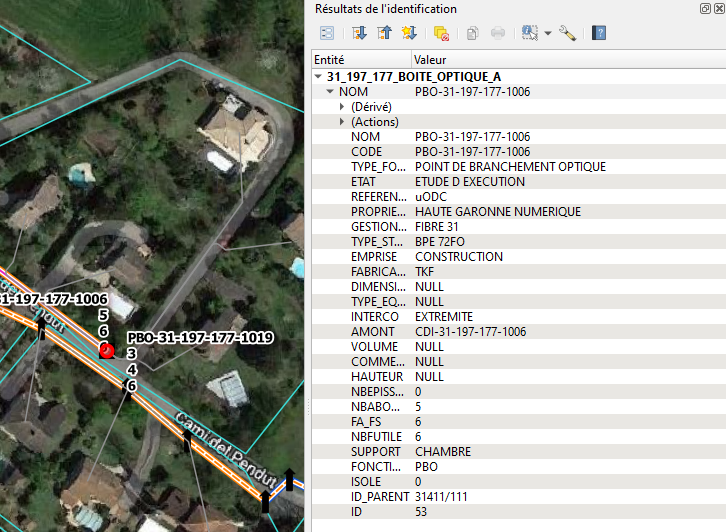 Sébastien BRET
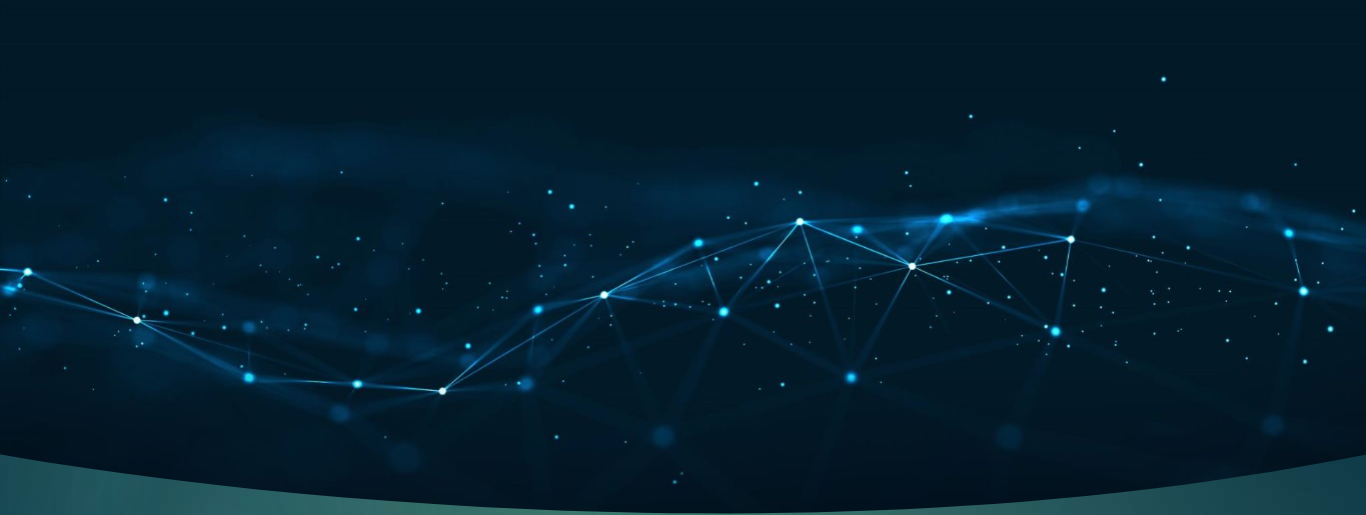 PRÉSENTATION DU PLAN DE BAIS
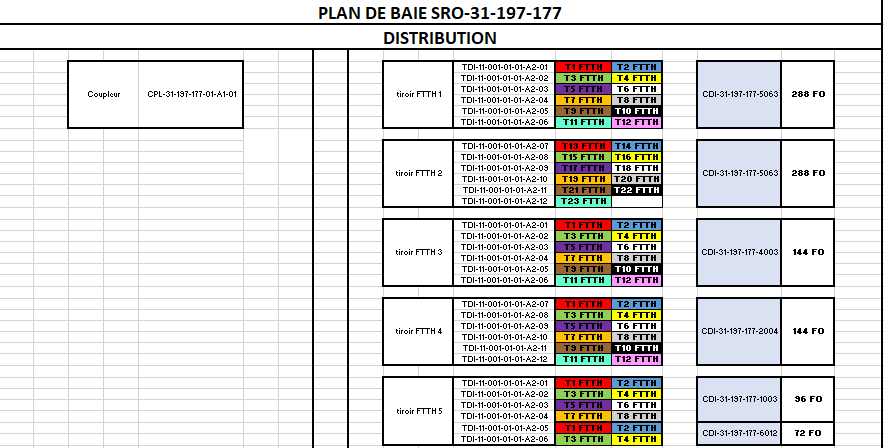 Sébastien BRET
PRÉSENTATION DE LA ROUTE OPTIQUE
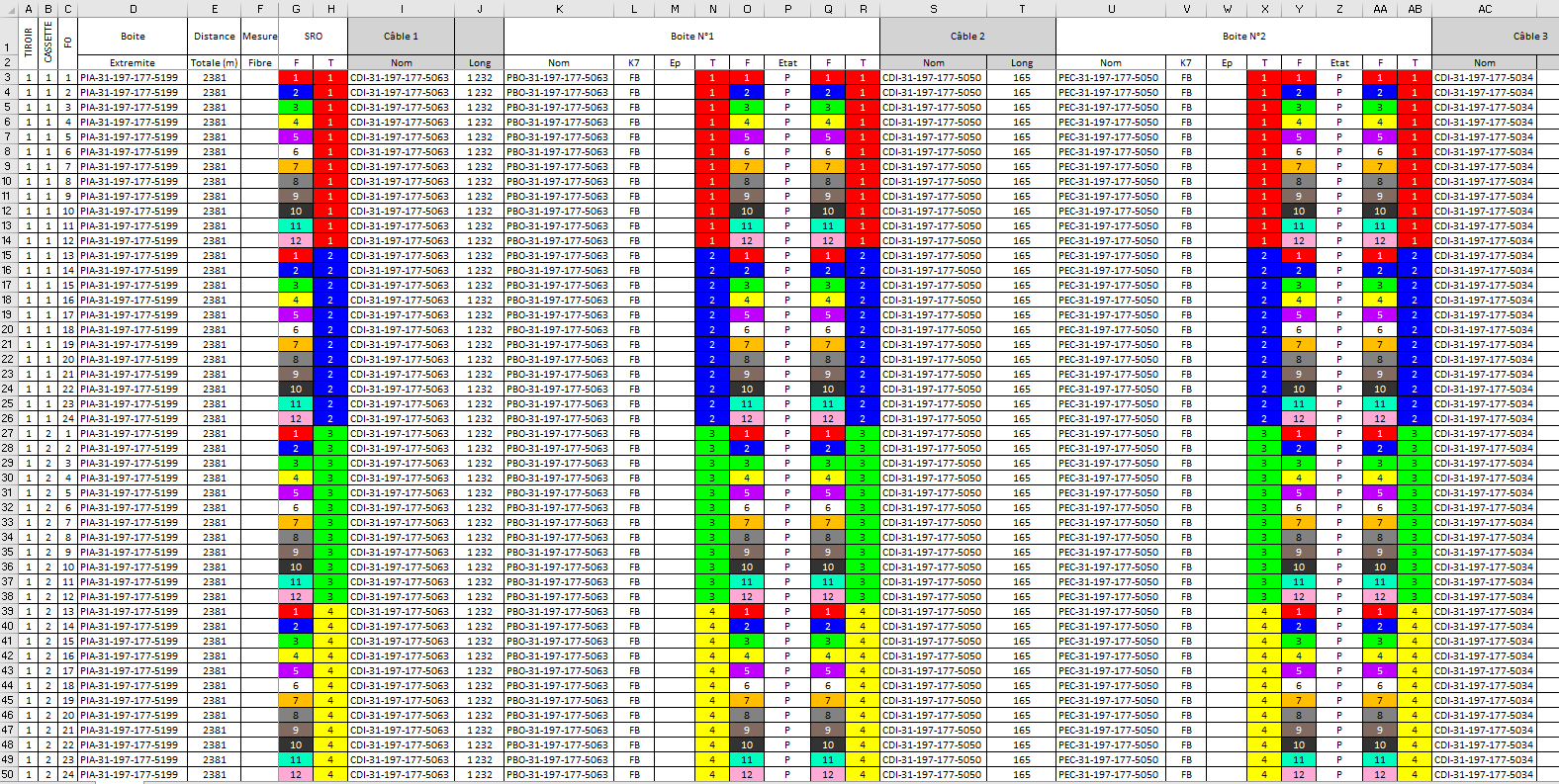 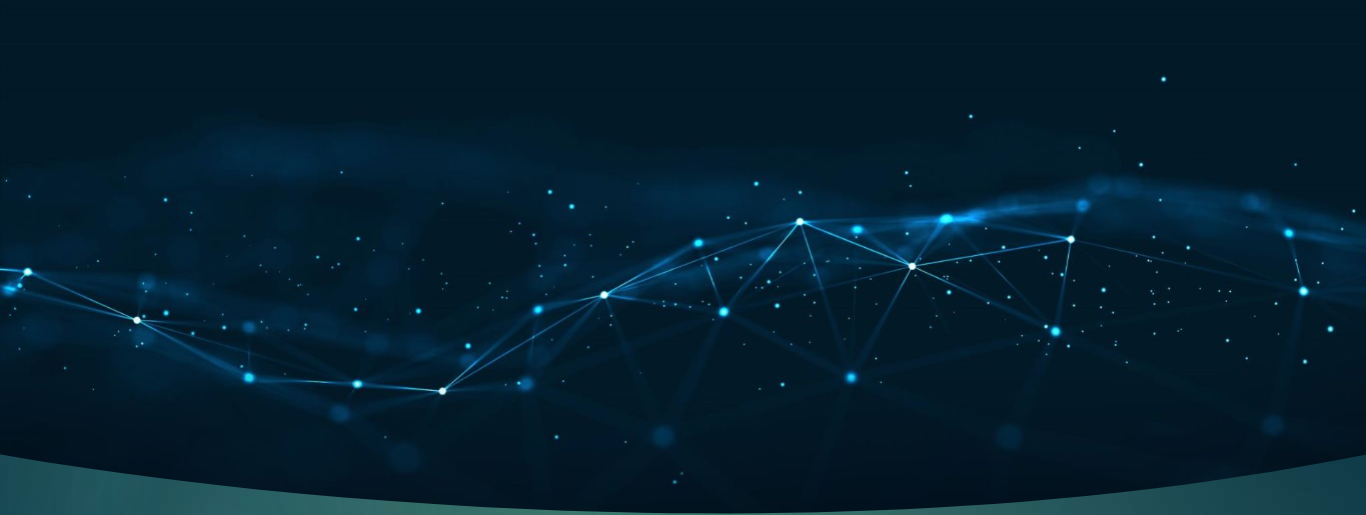 Sébastien BRET
GESTION DE PROJET
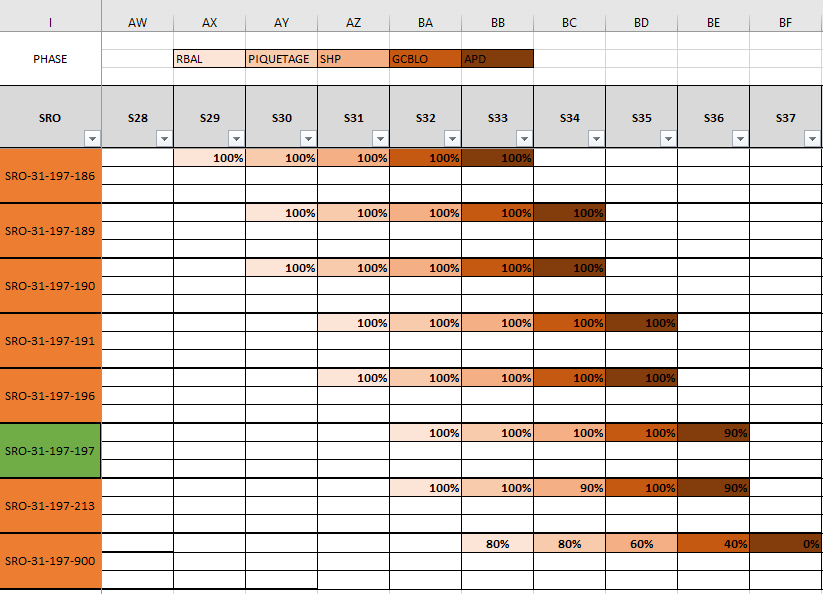 Sébastien BRET
Cout
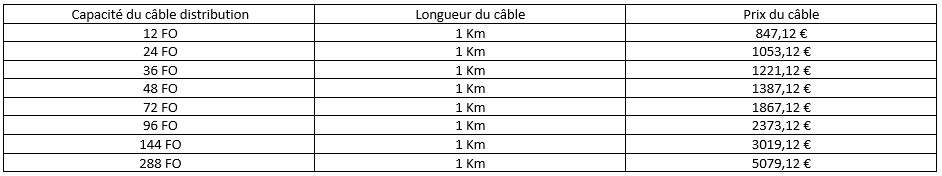 Sébastien BRET
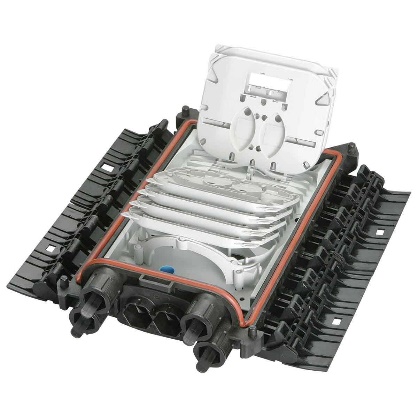 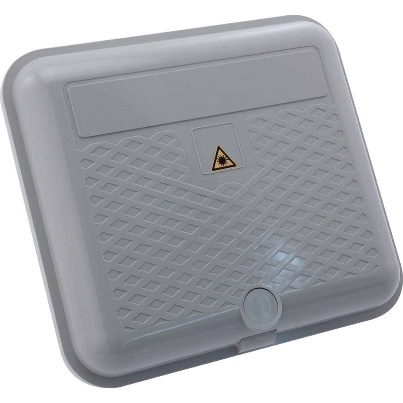 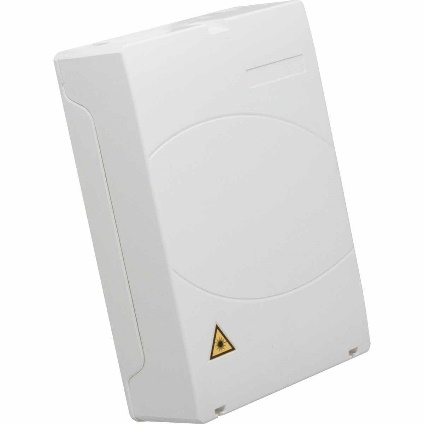 Sébastien BRET
CONCLUSION
Travailler sur QGIS
Conception du Réseaux
partager mes connaissances
Sébastien BRET
MERCI
Sébastien BRET
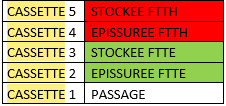 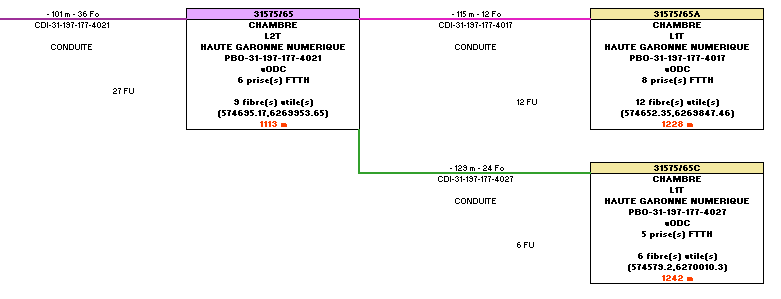 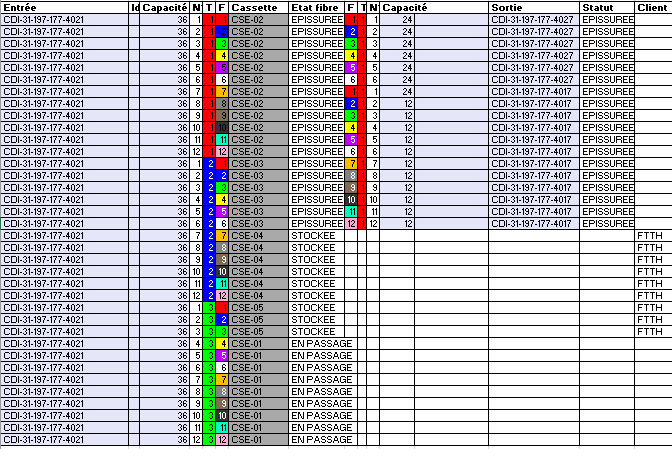